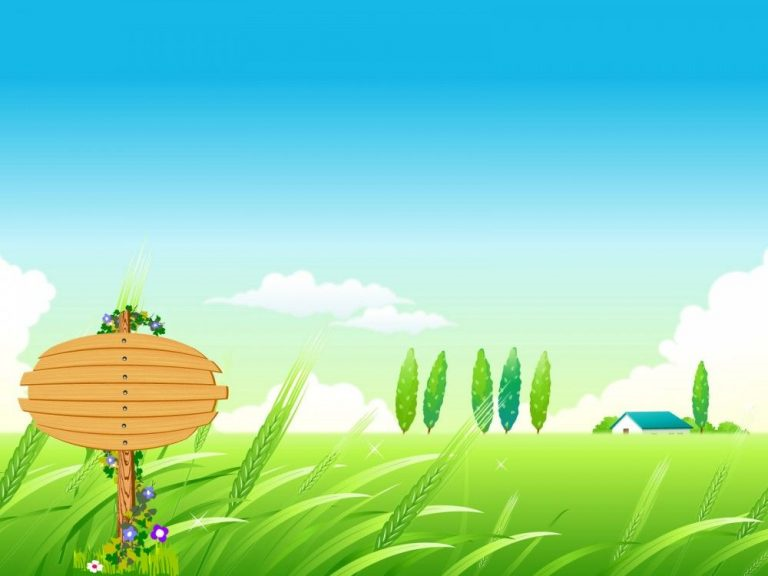 ỦY BAN NHÂN DÂN QUẬN LONG BIÊN
TRƯỜNG MẦM NON HOA SỮA
Lĩnh vực phát triển thầm mỹ

 Tạo hình: Dạy trẻ vẽ cuộn len màu
                Lứa tuổi: 3-4 tuổi
   Giáo viên: Nguyễn Thị Nụ





Năm học 2024- 2025
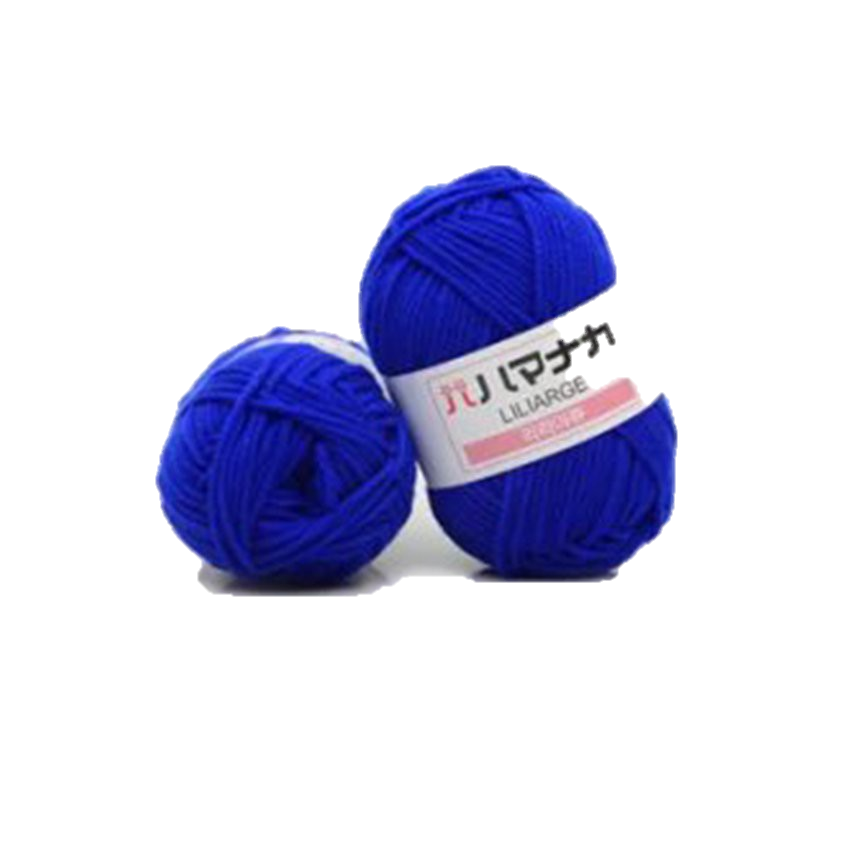 Màu xanh
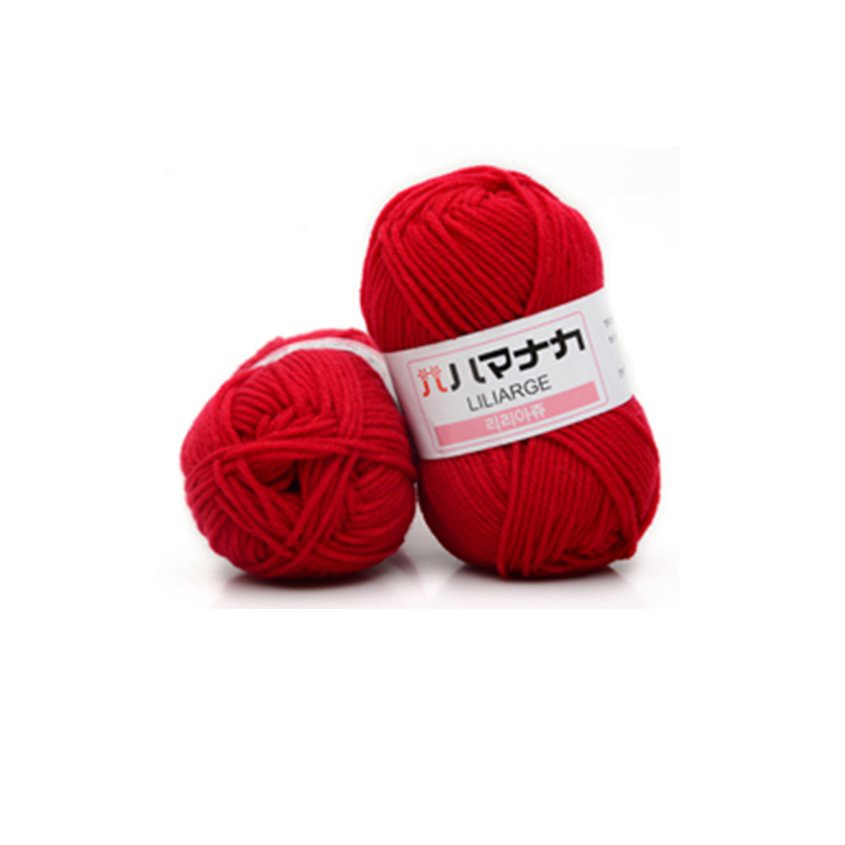 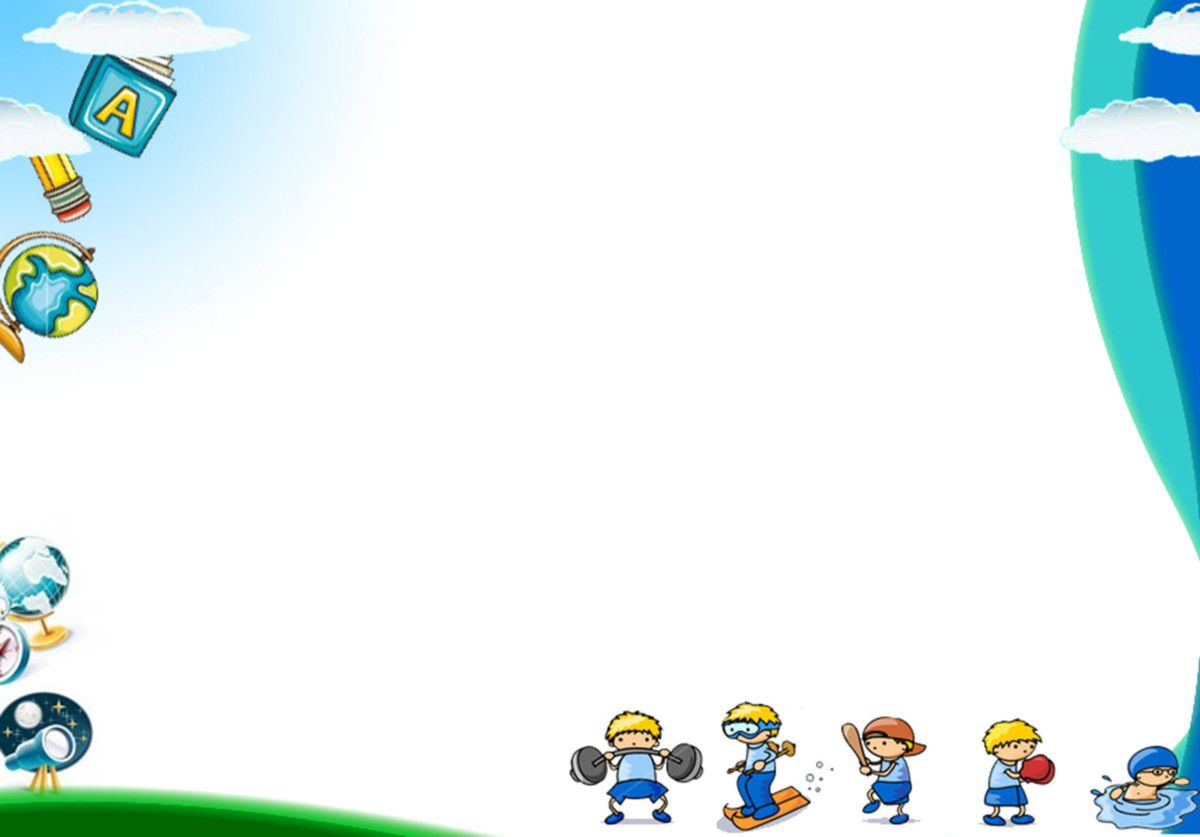 Màu đỏ
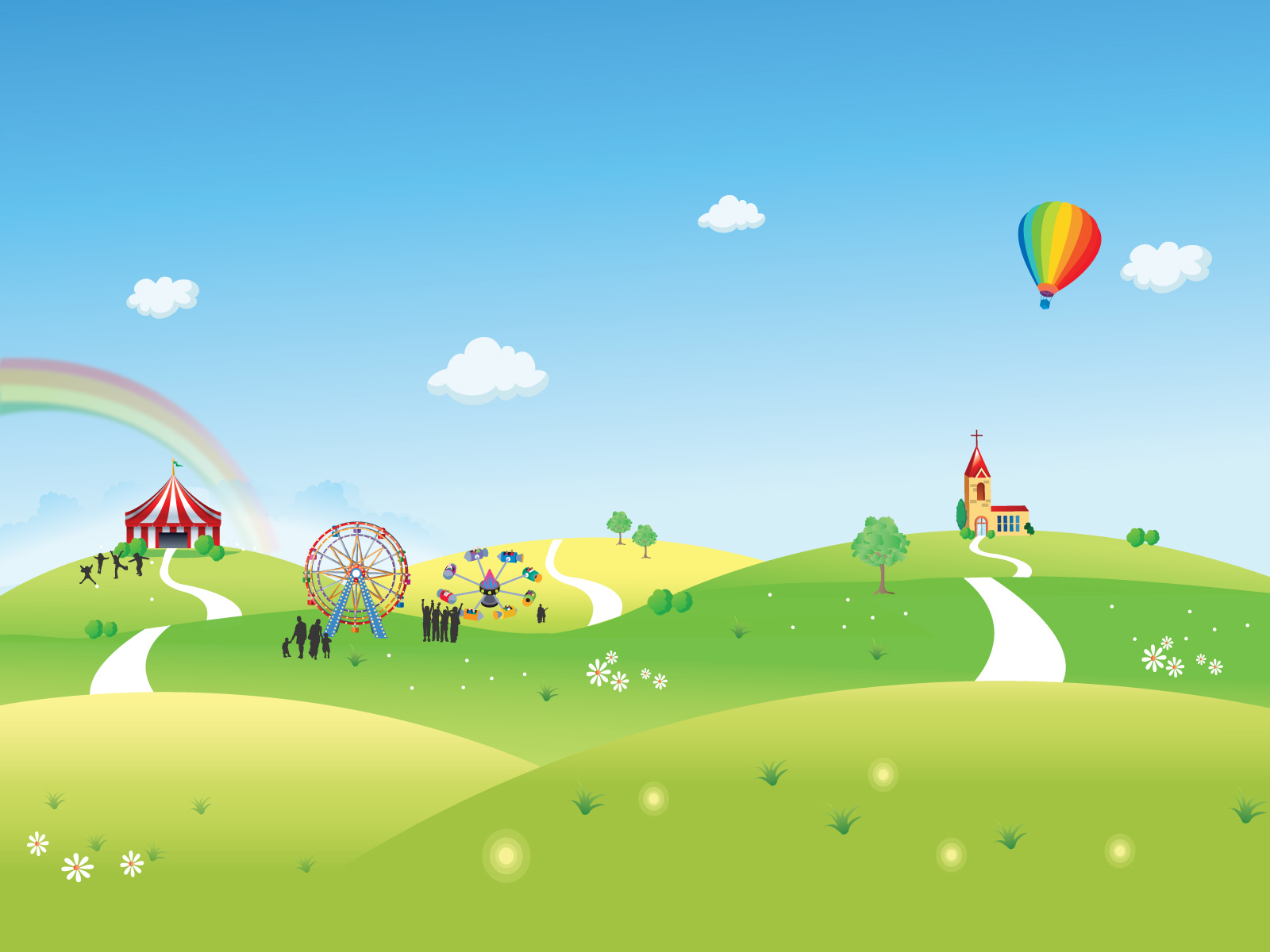 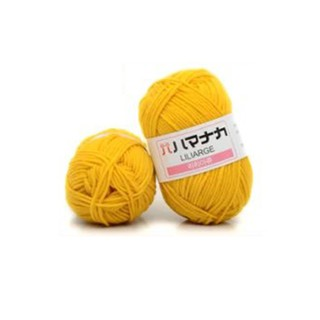 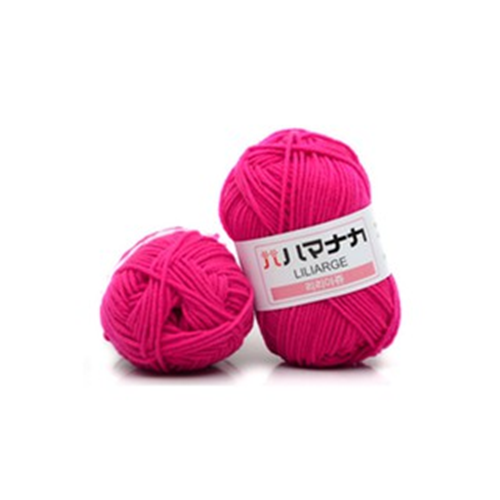 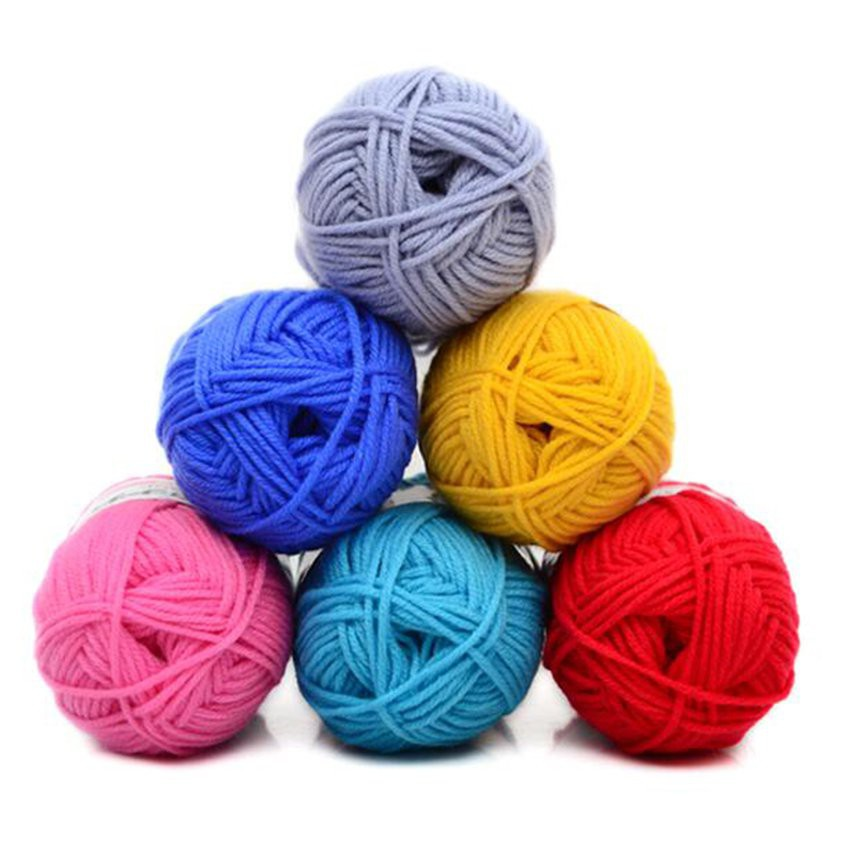 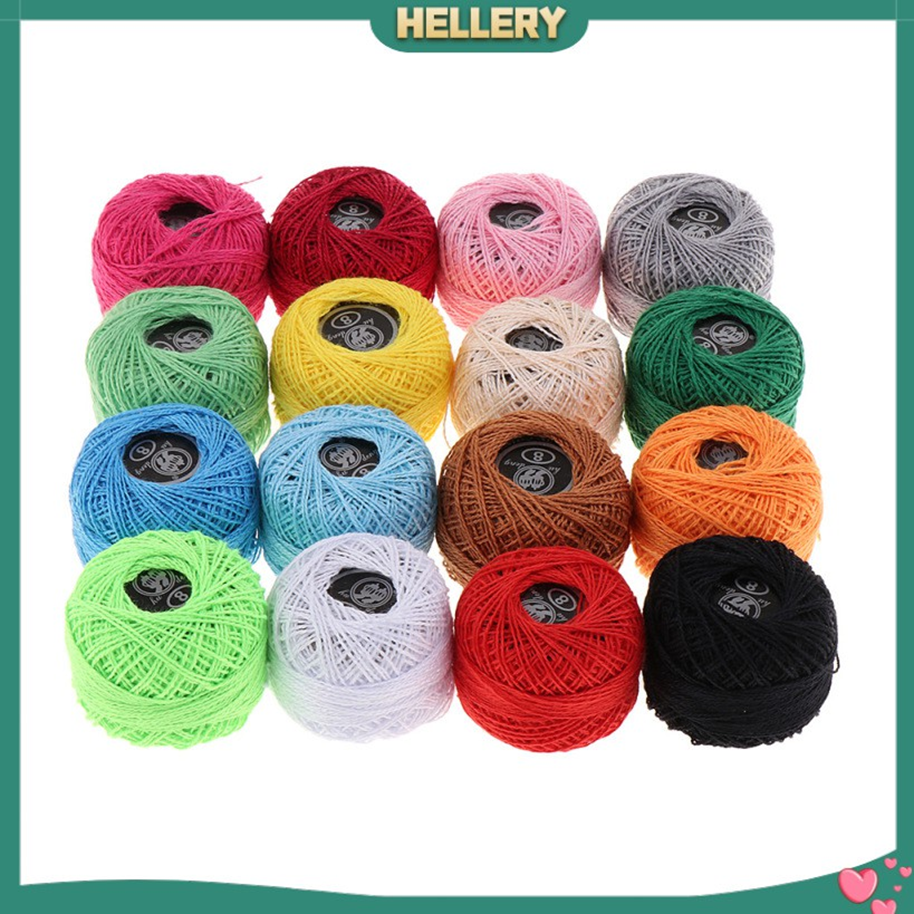 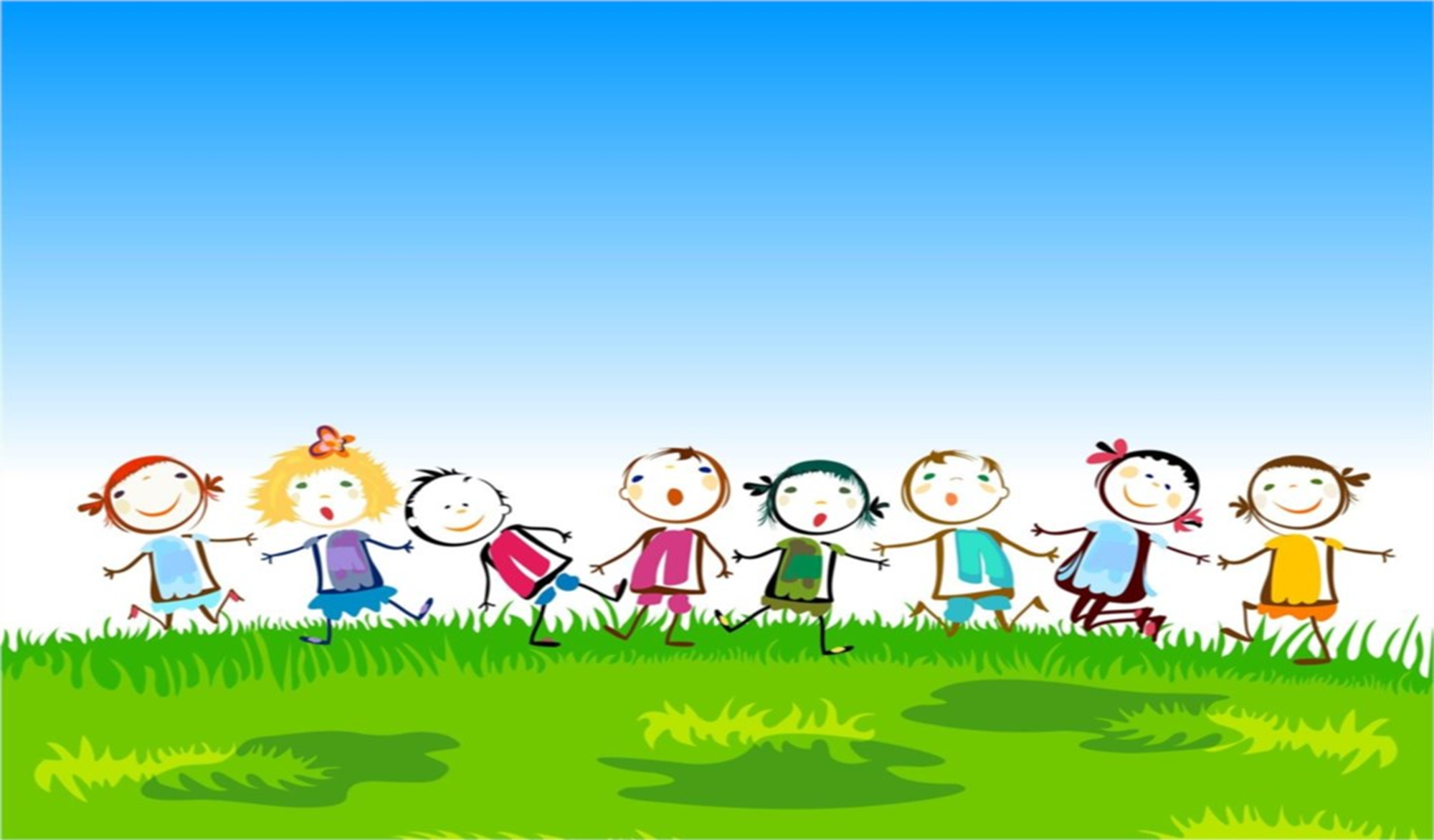 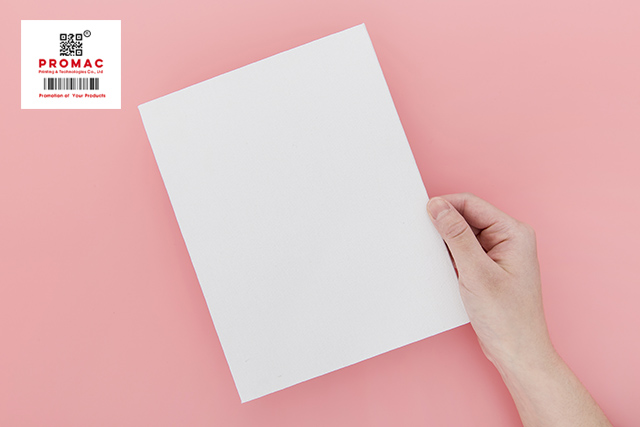 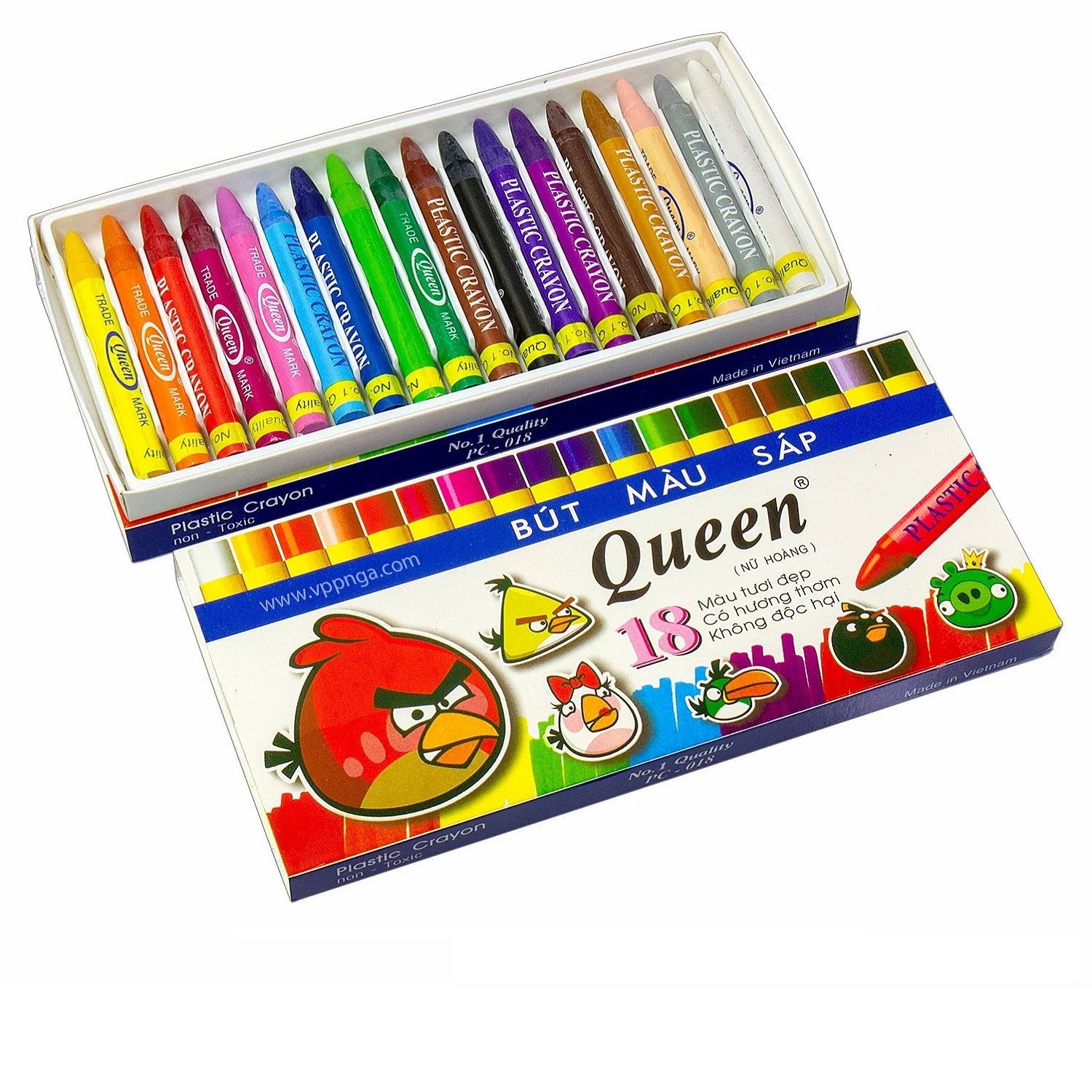 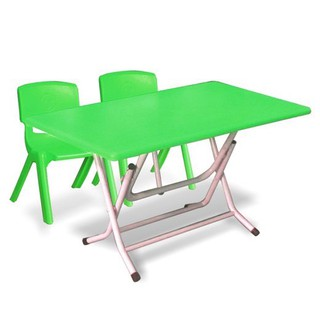 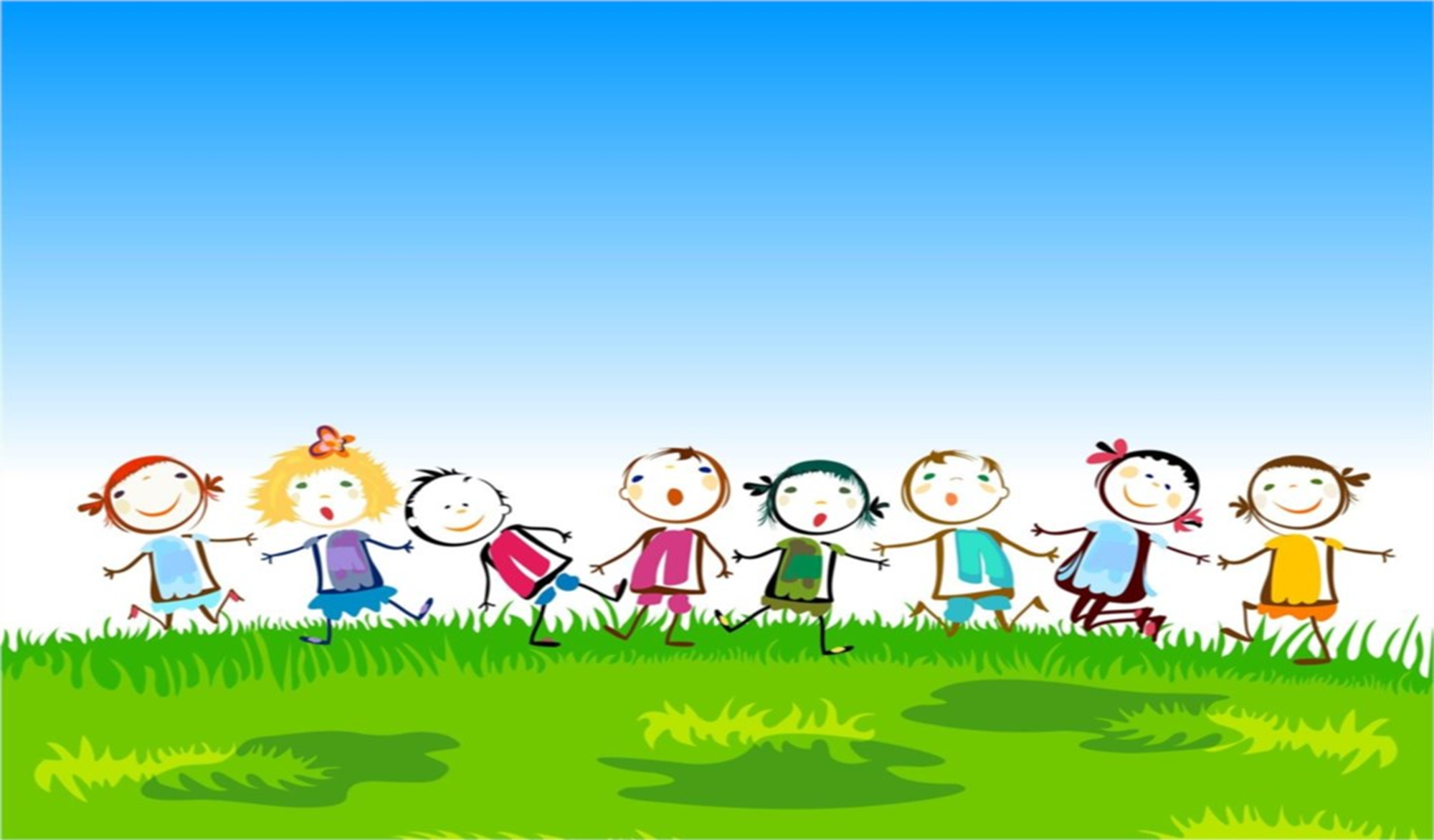 Hướng dẫn vẽ cuộn len
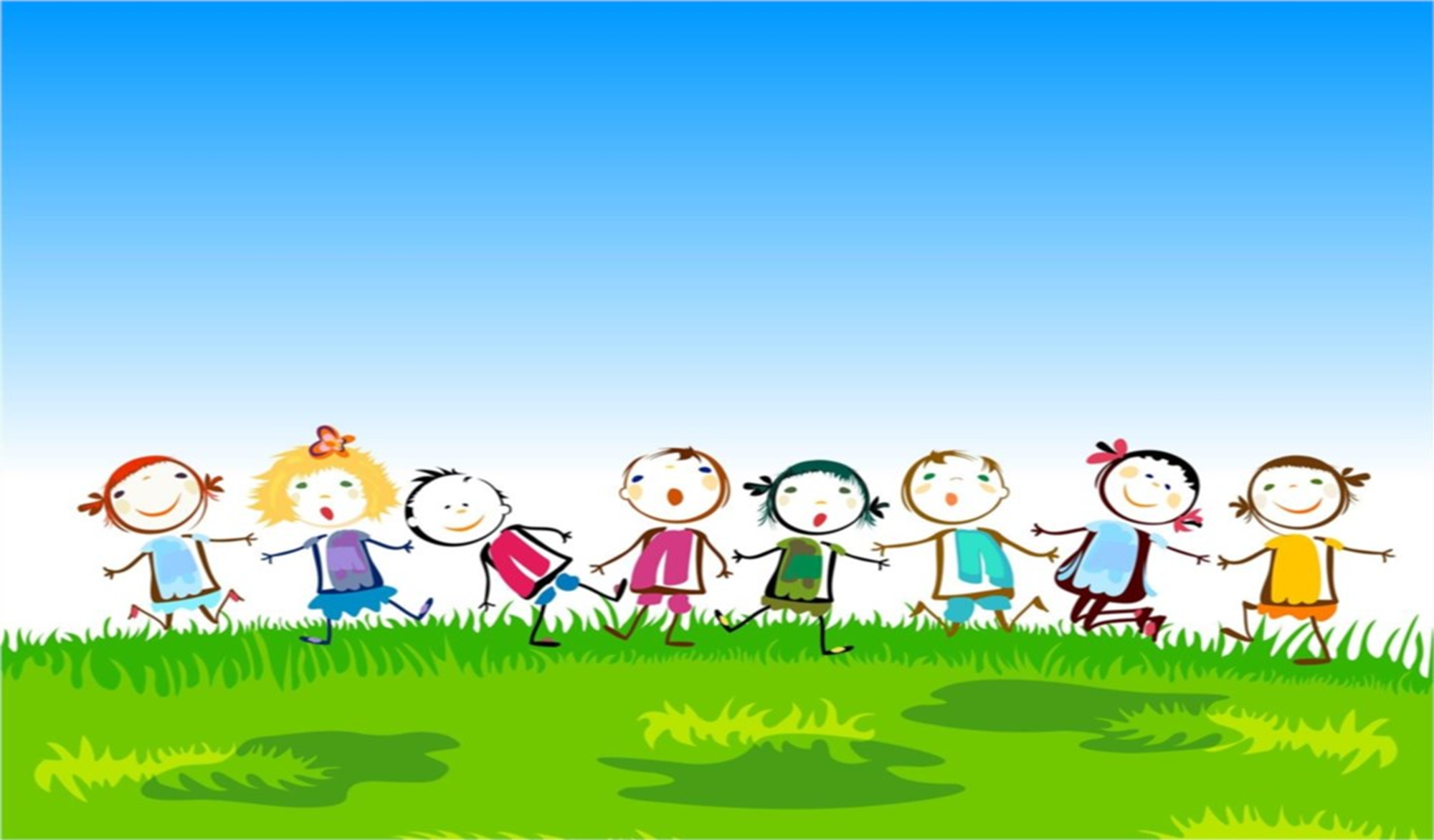 Trẻ thực hiện vẽ cuộn len
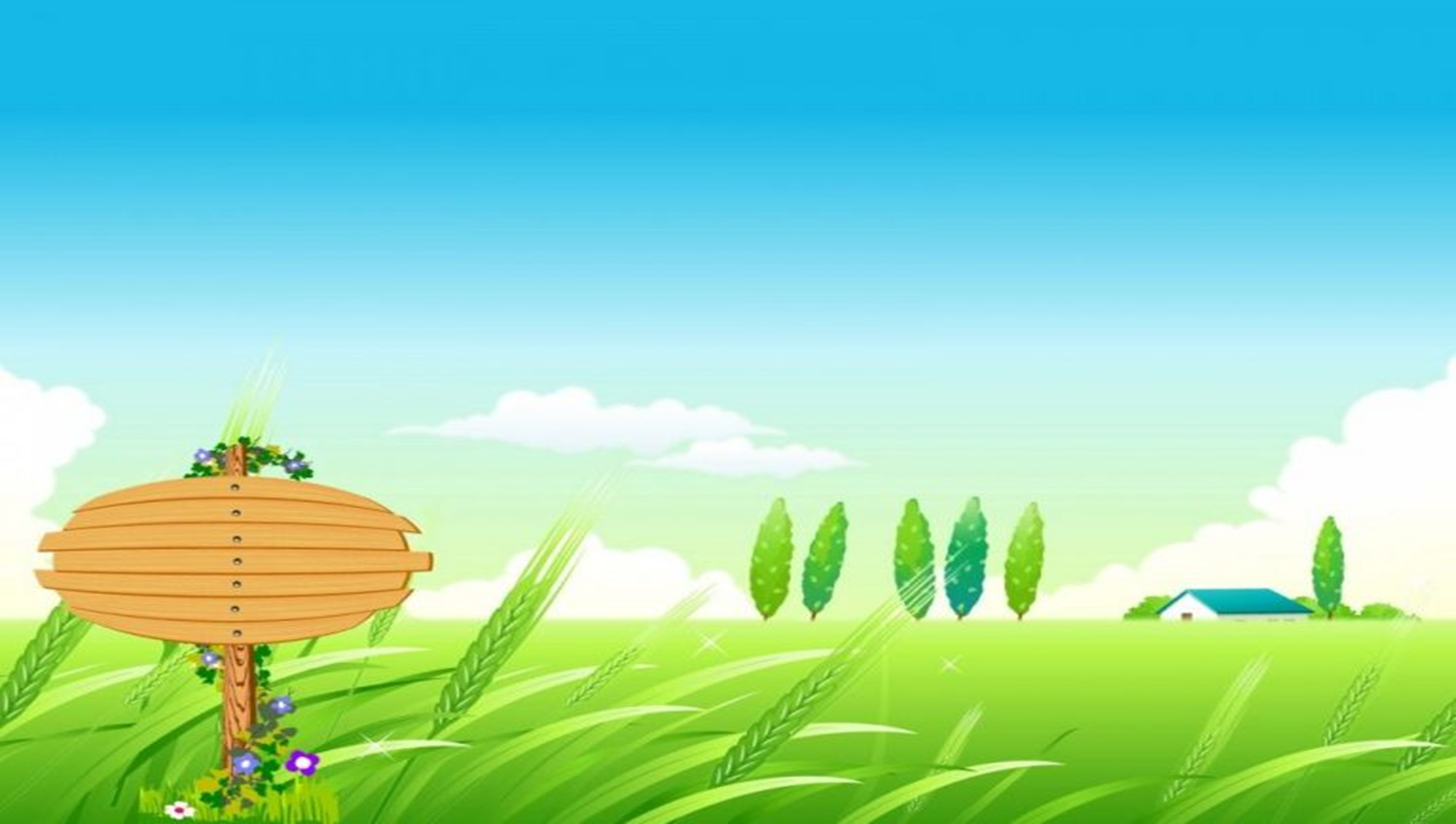 Nhận xét và trưng bày sản phẩm
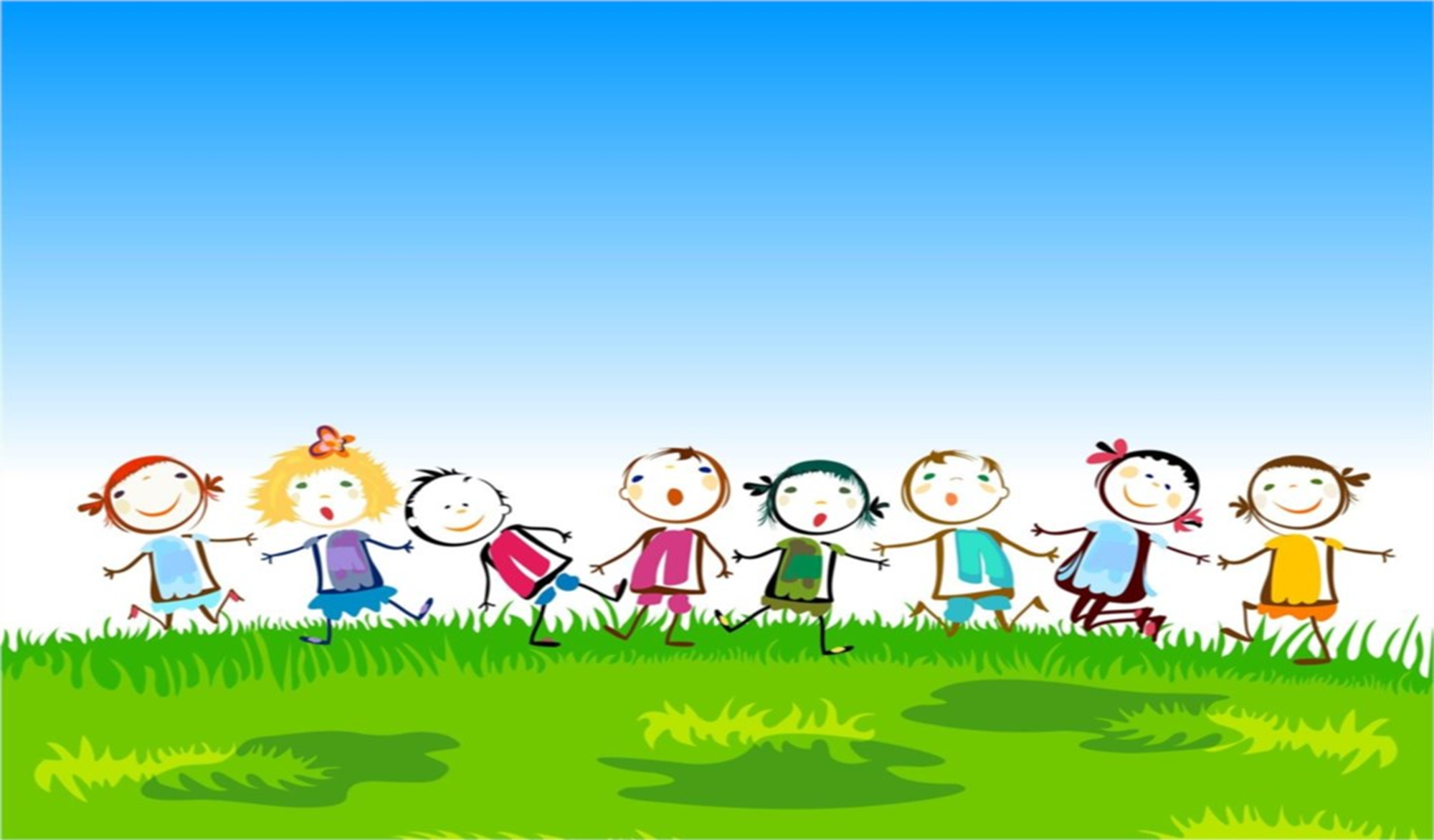 Bài học của các con đến đây là kết thúc. Chào tạm biệt và hẹn gặp lại các con!